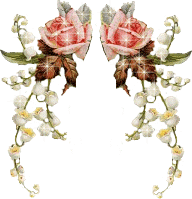 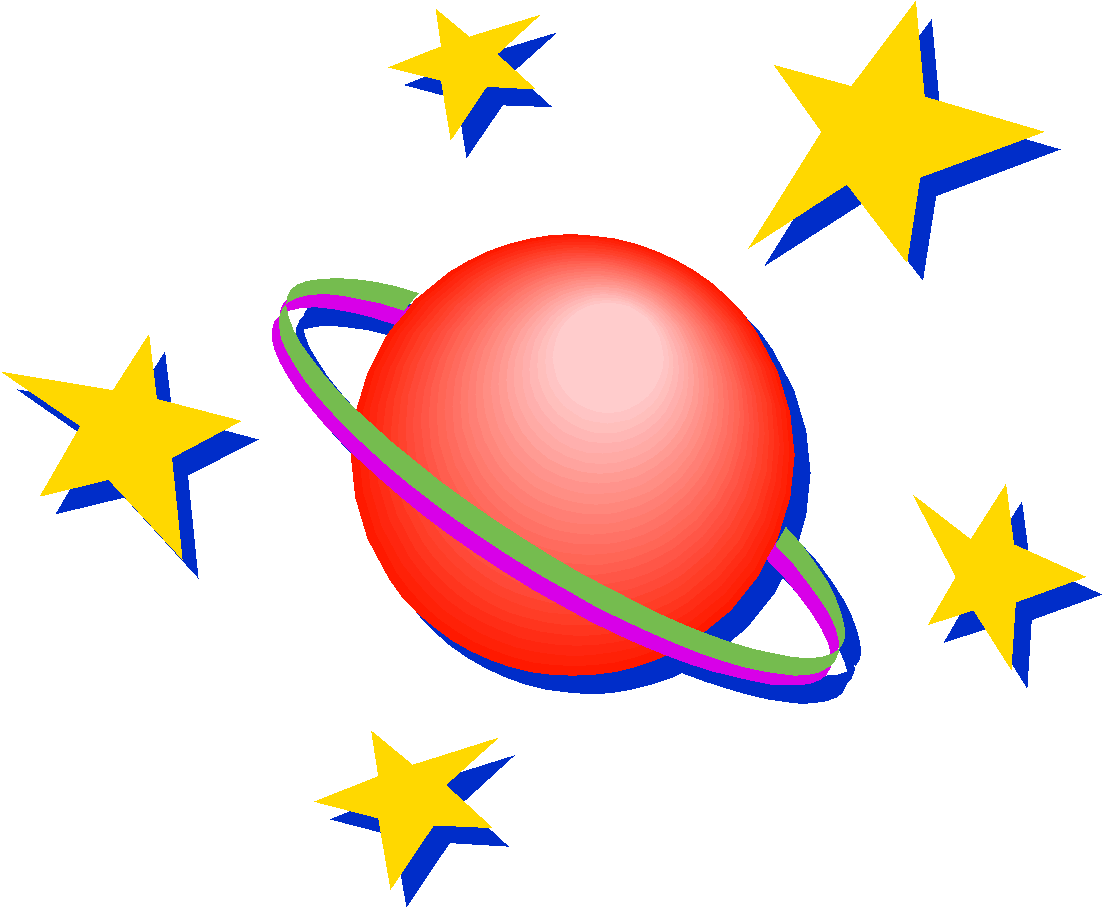 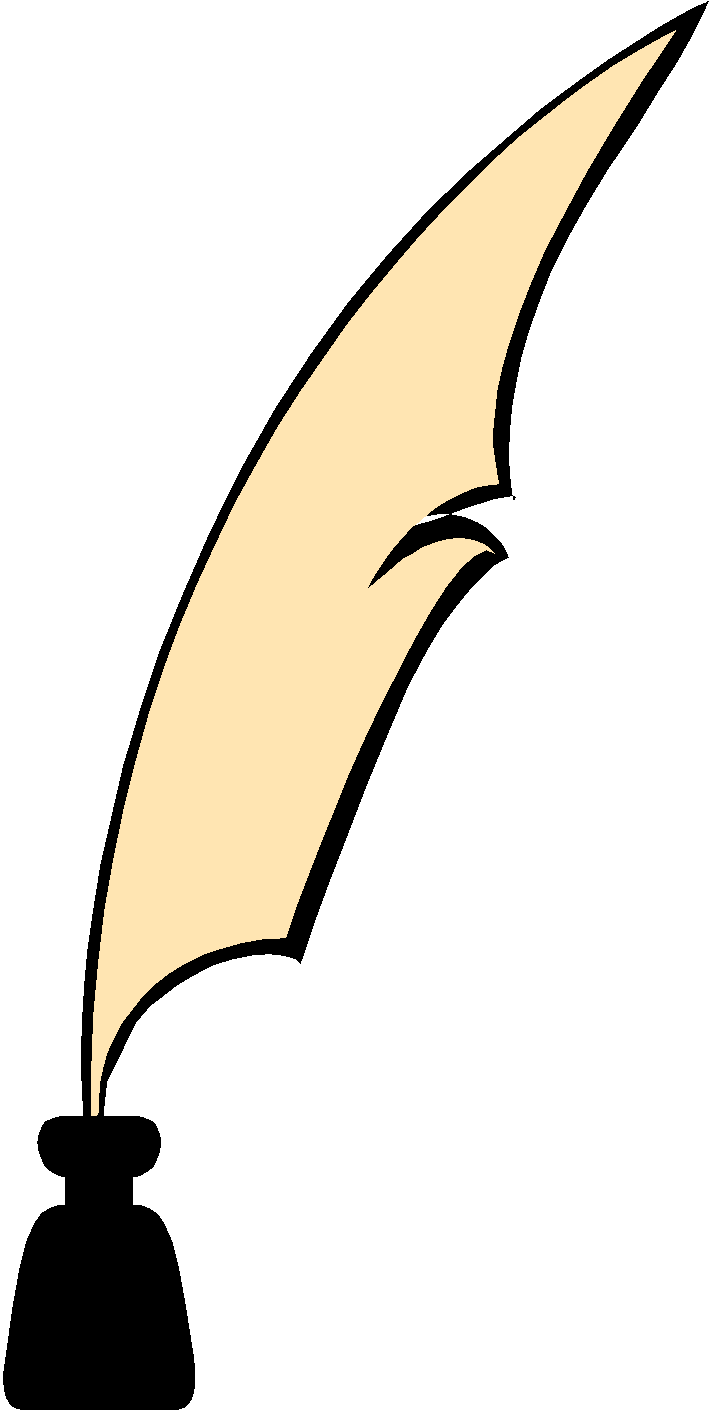 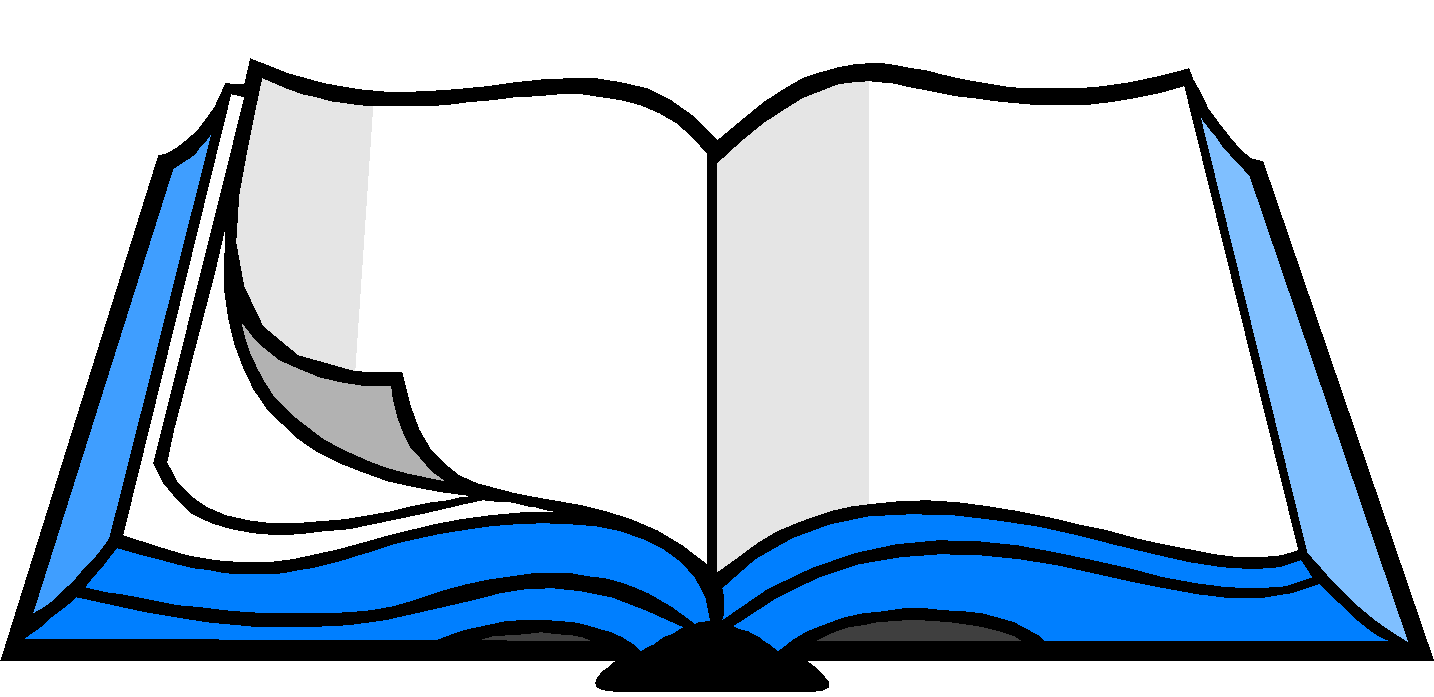 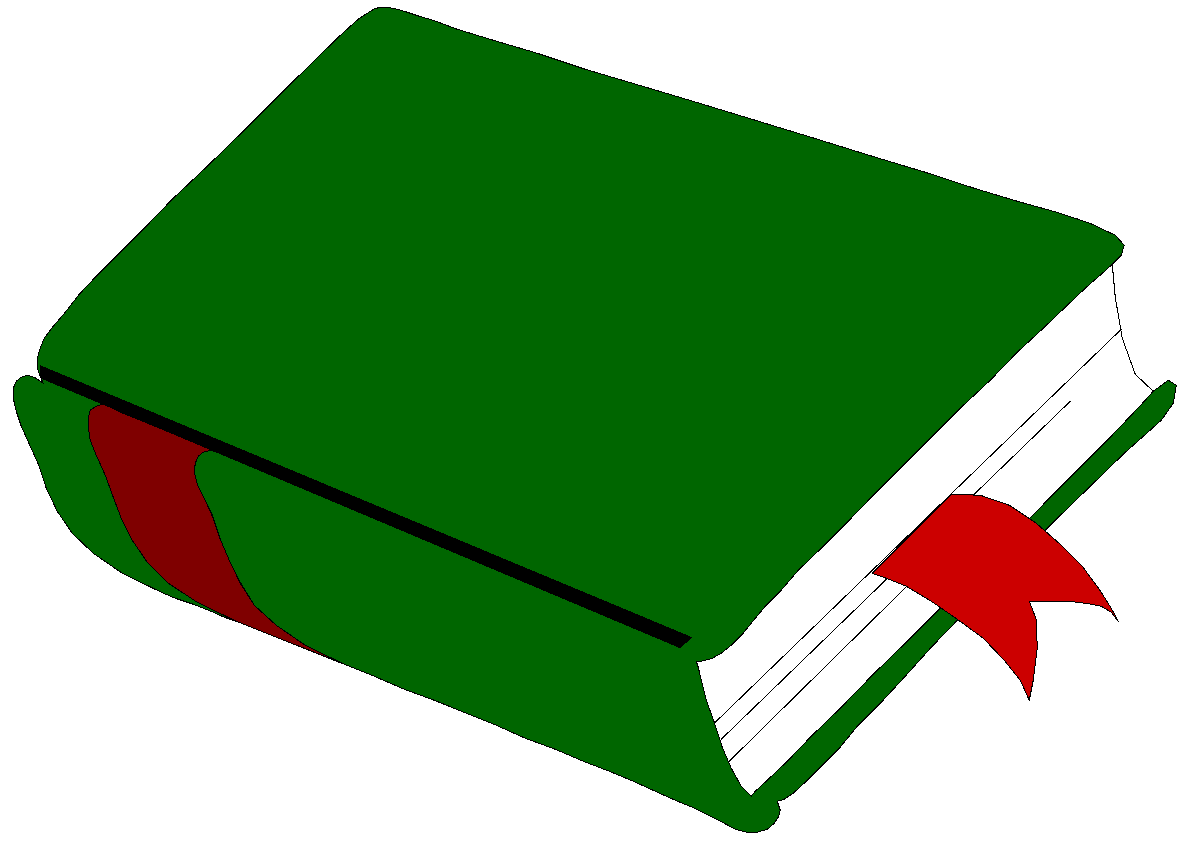 NÀM
TRƯỜNG TIỂU HỌC NGỌC THỤY
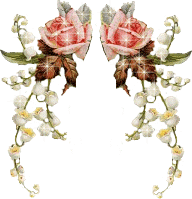 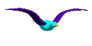 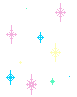 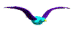 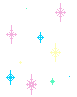 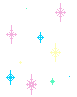 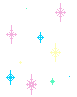 TOÁN
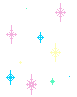 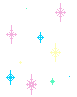 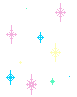 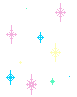 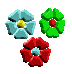 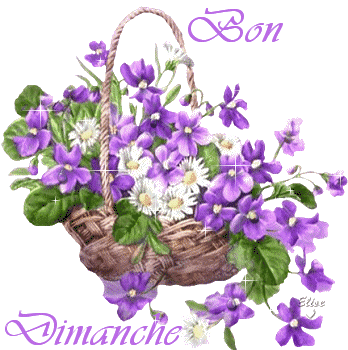 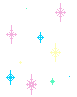 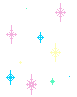 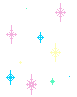 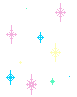 LUYỆN TẬP VỀ TÍNH DIỆN TÍCH
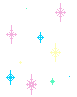 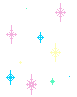 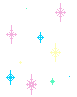 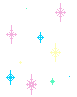 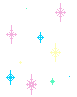 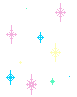 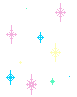 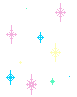 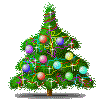 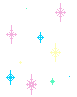 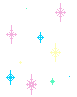 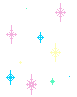 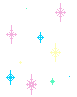 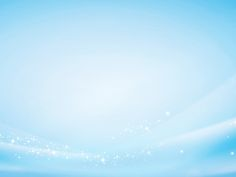 Toán: LUYỆN TẬP VỀ TÍNH DIỆN TÍCH
20m
E
G
20m
A
B
Ví dụ 1: Tính diện tích của mảnh đất có diện tích theo hình vẽ bên:
H
K
40,1m
25m
25m
M
N
C
D
20m
Q
P
20m
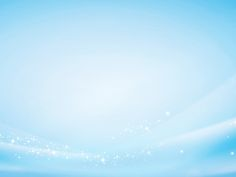 Toán: LUYỆN TẬP VỀ TÍNH DIỆN TÍCH
Độ dài cạnh DC là:
     25 + 20 + 25 = 70(m)
20m
E
G
20m
Diện tích hình chữ nhật ABCD là : 
     70 x 40,1 =  2807(m2)
A
B
H
K
Diện tích của hai hình vuông 
EGHK và NPQM là: 
     20 x 20 x 2 = 800(m2)
40,1m
25m
25m
M
N
C
D
Diện tích mảnh đất là: 
     2807 + 800 = 3607(m2) 
	Đáp số: 3607(m2)
20m
Q
P
20m
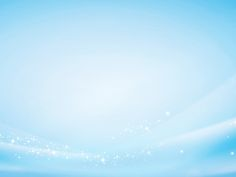 Toán: LUYỆN TẬP VỀ TÍNH DIỆN TÍCH
Độ dài cạnh EQ là: 
     20 + 40,1 + 20 = 80,1(m)
20m
E
G
Diện tích hình chữ nhật EGPQ là : 
     80,1 x 20 =  1602 (m2)
20m
A
B
H
K
Diện tích của hai hình chữ nhật 
AKMD và HPCN là: 
     40,1 x 25 x 2 = 2005 (m2)
40,1m
25m
25m
M
N
C
D
Diện tích mảnh đất là : 
     1602 + 2005 = 3607(m2) 
	Đáp số:  3607(m2)
20m
Q
P
20m
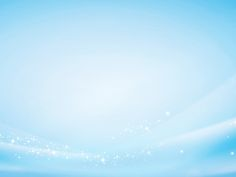 Toán: LUYỆN TẬP VỀ TÍNH DIỆN TÍCH
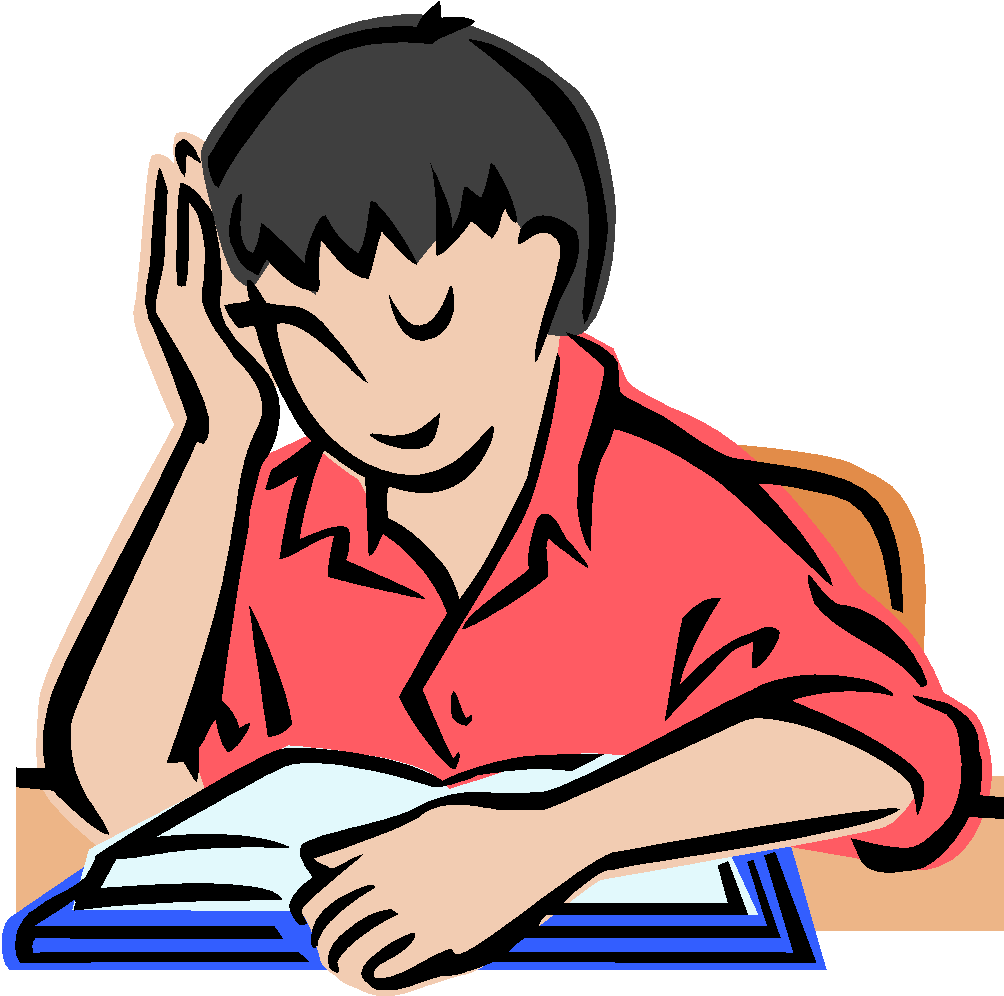 Thực hành
Đọc bài tập 1 SGK
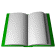 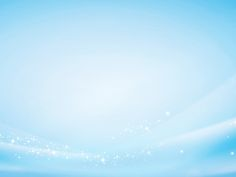 Bài 1
Cách 1
Chiều dài hình chữ nhật ABCD là:
     	3,5 + 4,2 + 3,5 = 11,2(m) 
Diện tích hình chữ nhật ABCD là:
	11,2 x 3,5 = 39,2(m2) 
Diện tích hình chữ nhật MNPQ là:
     	6,5 x 4,2 =  27,3(m2)
Diện tích mảnh đất là:
     	39,2 + 27,3 = 66,5(m2)
 		Đáp số: 66,5 m2
A
B
3,5m
M
N
D
C
3,5m
6,5m
Q
P
4,2m
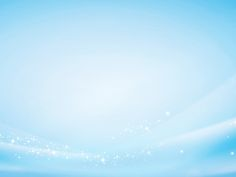 Toán: LUYỆN TẬP VỀ TÍNH DIỆN TÍCH
Cách 2
H
Chiều dài hình chữ nhật KHPQ là:
     6,5 + 3,5 = 10(m) 
Diện tích hình chữ nhật KHPQ là:
     10 x 4,2 = 42(m2) 
Diện tích hai hình vuông AKMD và HBCN là:
     3,5 x 3,5 x 2 = 25,5 (m2)
Diện tích mảnh đất là:
     42 + 24,5 = 66,5(m2)
 	Đáp số: 66,5 m2
K
A
B
3,5m
M
N
D
C
3,5m
3,5m
6,5m
Q
P
4,2m
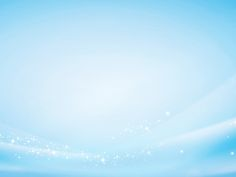 Toán: LUYỆN TẬP VỀ TÍNH DIỆN TÍCH
A
B
M
Bài 2
50m
I
N
40,5m
40,5m
P
K
50m
30m
Q
D
C
100,5m
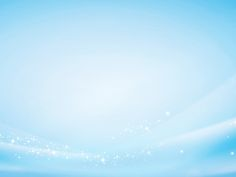 Bài giải
Chiều dài hình chữ nhật ABCD là:
	50 + 30 = 80(m)
 Chiều rộng hình chữ nhật ABCD là:
	100,5 - 40,5 = 60(m)
Diện tích hình chữ nhật ABCD là:
	80 x 60 = 4800(m2)
Diện tích hai hình chữ nhật MAIN và KDQC là:
	40,5 x 30 x 2 = 2430 (m2)
Diện tích khu đất là:
	4800 + 2430 = 7230 (m2) 
		Đáp số: 7230m2
Cách1
Thứ hai ngày    tháng   năm 2023
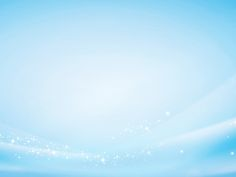 Toán: LUYỆN TẬP VỀ TÍNH DIỆN TÍCH
K
B
A
Cách 2
40,5m
N
50m
M
Q
H
50m
40,5m
30m
C
D
P
100,5m
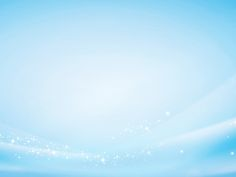 Bài giải
Chiều dài hình chữ nhật ABCD là:
	100,5 + 40,5 = 141(m)
 Chiều rộng hình chữ nhật ABCD là:
	50 + 30 = 80(m)
Diện tích hình chữ nhật ABCD là:
	141 x 80 = 11280 (m2)
Diện tích hai hình chữ nhật MNPD và KBHQ là:
	50  x  40,5 x 2  = 4050(m2)
Diện tích khu đất là:
	11280 - 4050 = 7230 (m2)
	Đáp số: 7230m2
Cách 2
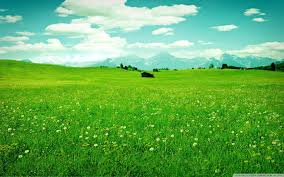 Tiết học kết thúc
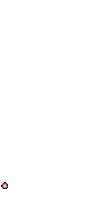 Chúc các em chăm ngoan – học giỏi!